Открытое первенство  
по футболу среди дошкольных образовательных учреждений Дзержинского района г. Ярославля
25.08.2019

     Инструктор по физической культуре: Румянцева Викторина Сергеевна   
 МДОУ «Детский сад» №16 Дзержинский район
О Т К Р Ы Т И Е
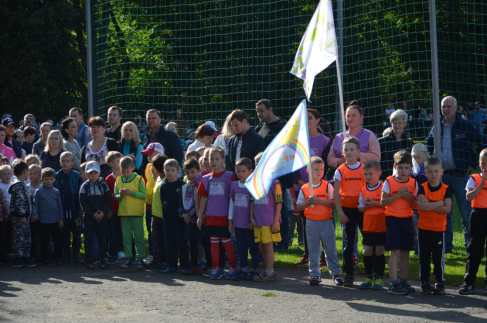 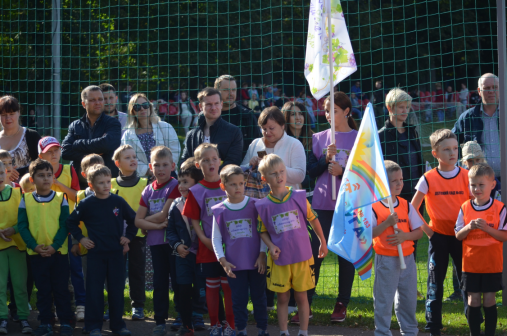 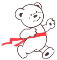 П Р И В Е Т С Т В И Е  К О М А Н Д
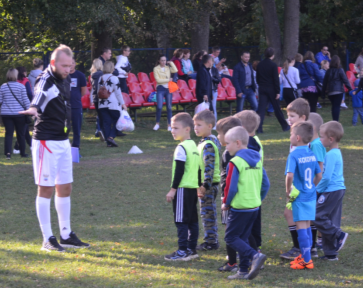 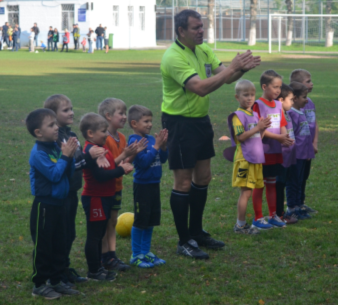 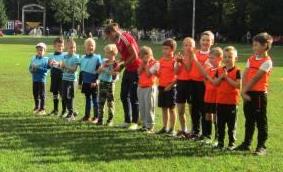 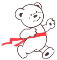 Р А З М И Н К А
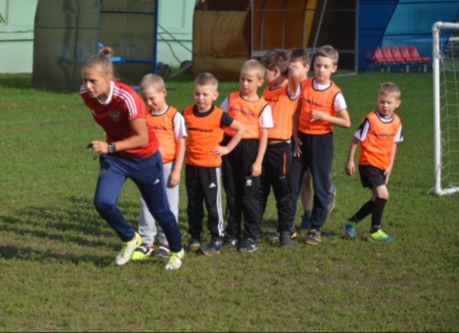 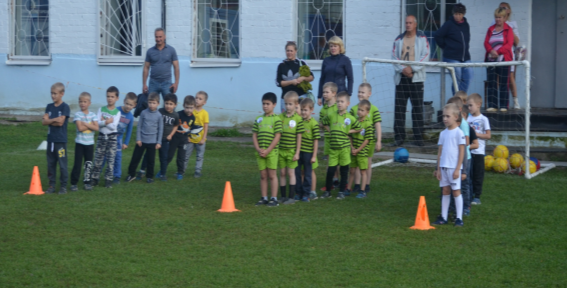 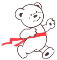 И Г Р О В Ы Е  М О М Е Н Т Ы
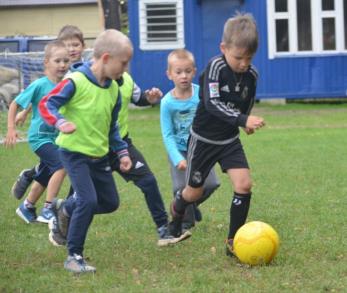 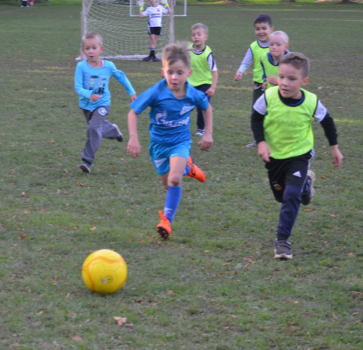 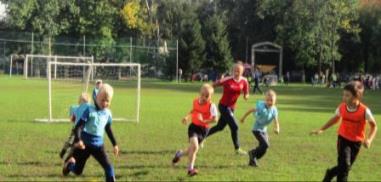 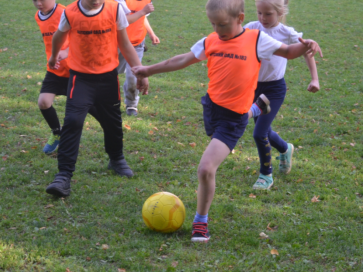 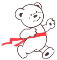 Н А Г Р А Ж Д Е Н И Е
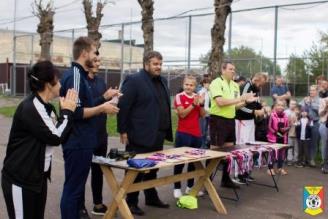 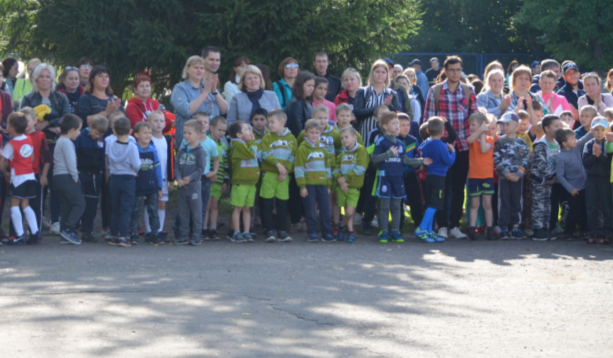 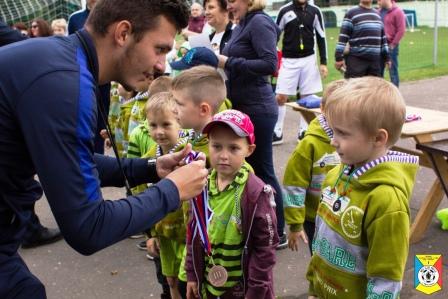 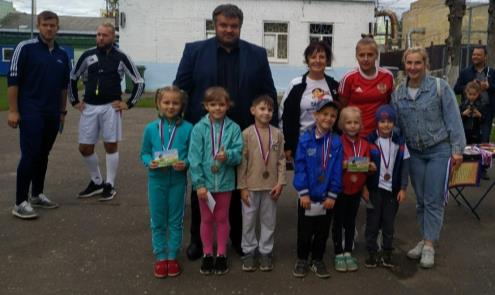